Нервная регуляция. Строение и значение 
нервной системы.
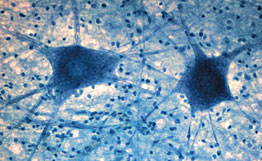 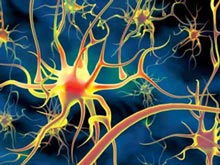 Строение нервной системы
Нервная система
Центральная
Периферическая
Головной мозг, спинной мозг
Соматическая
Вегетативная (автономная)
Симпатический отдел
Парасимпатический отдел
Строение нейрона
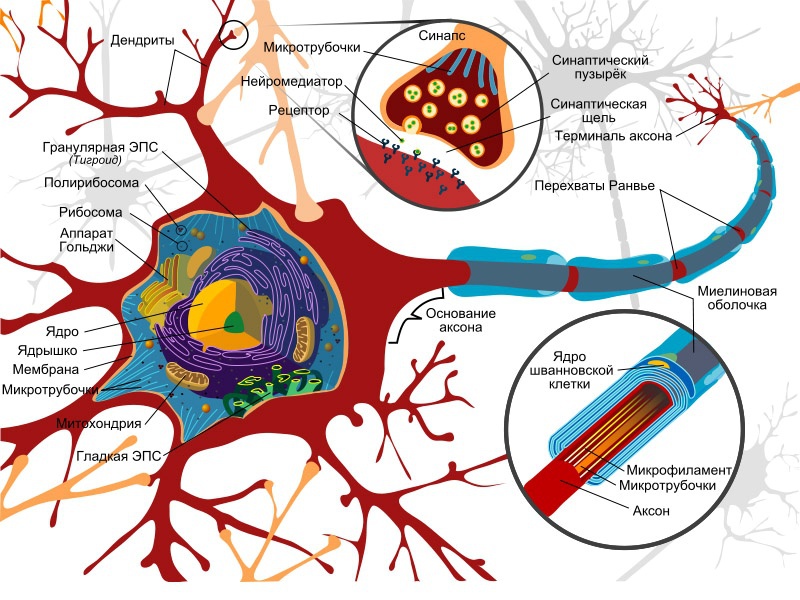